Курс «Местные творцы перемен»
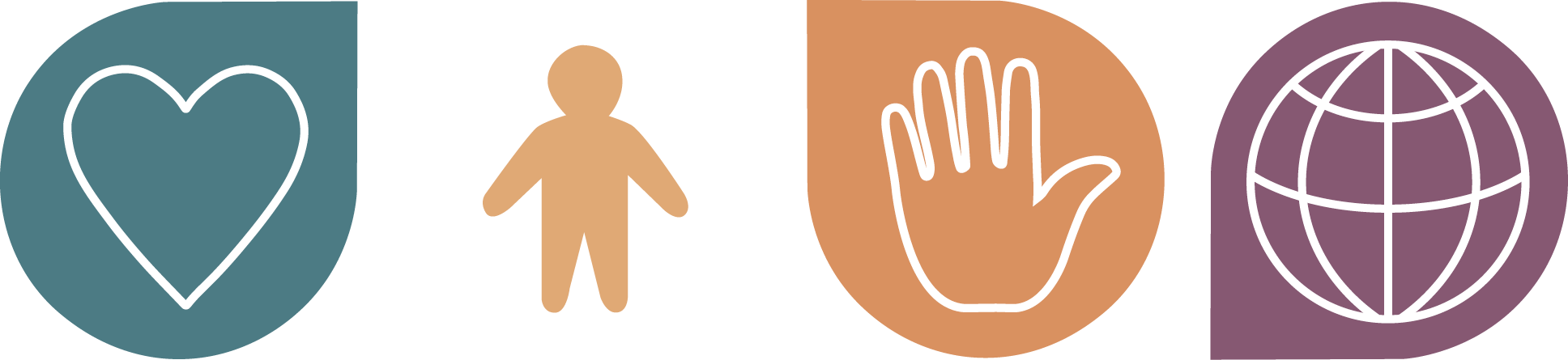 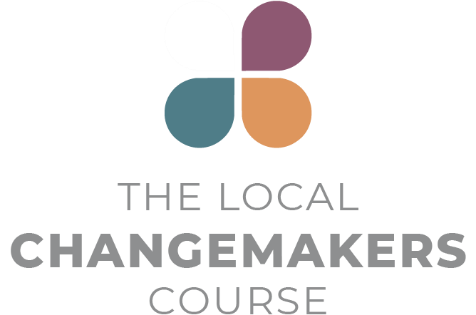 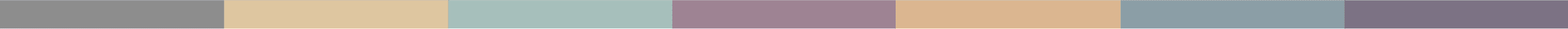 СЕССИЯ 7

Обсуждение тактик
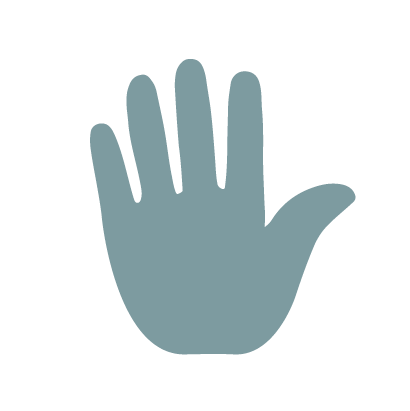 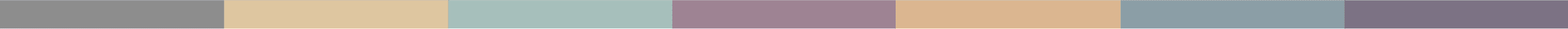 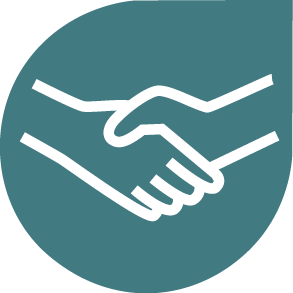 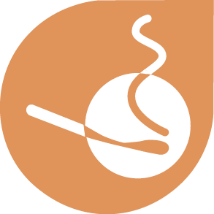 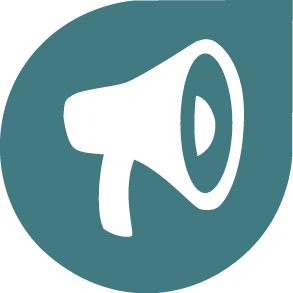 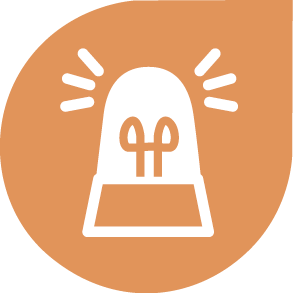 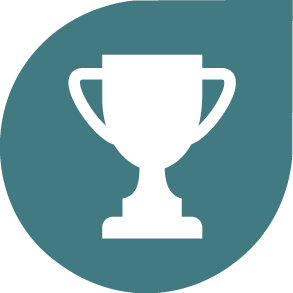 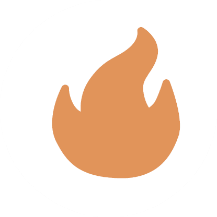 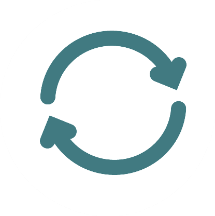 Экстренные тактики
Тактики перемен
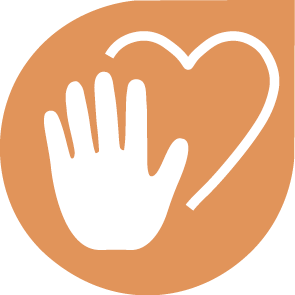 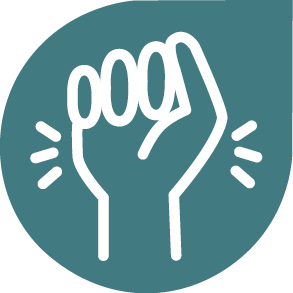 Тактики развития
Тактики исцеления
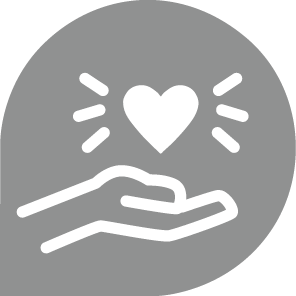 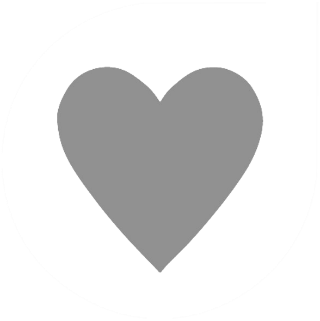 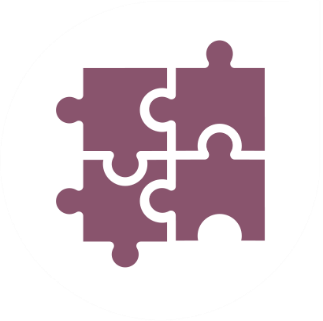 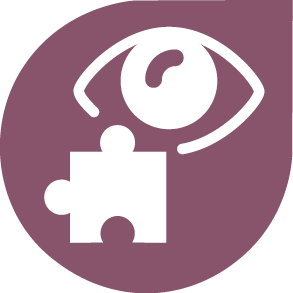 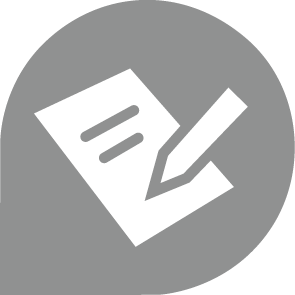 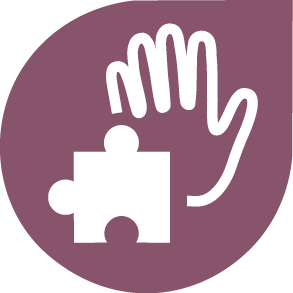 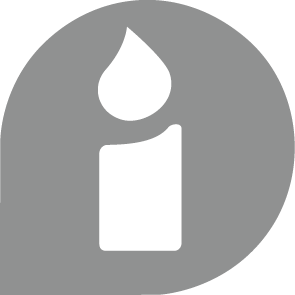 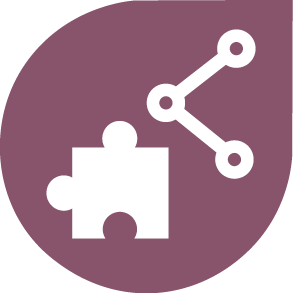 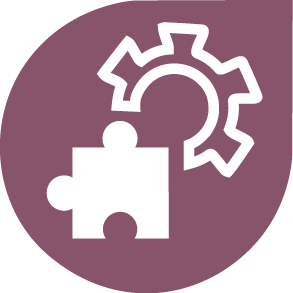 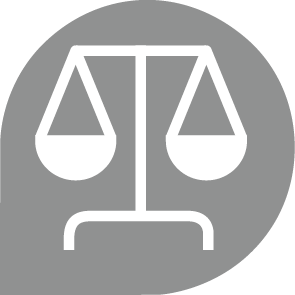 [Speaker Notes: Приветствие и краткая информация о сессии
Поприветствуйте участников сессии и скажите им, что: 

На последней сессии мы узнали о тактике, которую можно использовать для борьбы с нарушениями прав человека. Вы помните, что в качестве метафоры нарушения прав человека мы использовали пожар и говорили о том, как мы справляемся с пожарами?  
Мы предотвращаем и тушим пожары, зовем на помощь и предупреждаем людей. Это экстренные тактики.
Мы выступаем за улучшение правил пожарной безопасности и запрет на опасные продукты посредством проведения кампаний и механизмов эдвокаси. Это тактики перемен.
Мы развиваем осведомленность общественности, гражданское участие и навыки, чтобы люди знали, как предотвращать и тушить пожары. Это тактики развития.
И мы заботимся о людях, пострадавших от пожара, чтим память погибших и добиваемся справедливости и компенсации для жертв и их семей. Это тактики исцеления.  
Экстренные тактики, тактики перемен, тактики развития и тактики исцеления — это четыре вида тактик, которые можно использовать для борьбы с нарушениями прав человека. На последней сессии мы обсудили экстренную тактику и провели «мозговой штурм», посвященный использованию экстренной тактики для решения таких проблем в нашем сообществе, как риторика ненависти или травля. В ходе этой сессии мы собираемся продолжить «мозговой штурм» и рассмотрим другие три вида тактик: тактики перемен, тактики развития и тактики исцеления.]
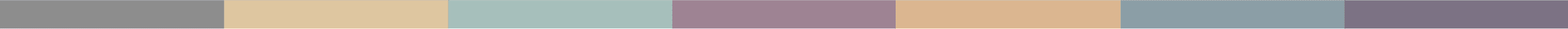 Обсуждение тактик! 
 
Прочитайте и подумайте.  
 
Мозговой штурм: Придумайте как можно больше идей о том, как использовать эти тактики для решения проблем СРиУ в нашем контексте. Подумайте о действиях, которые мы могли бы предпринять как отдельные люди, и о действиях, которые мы можем предпринять в рамках группы или организации!  
 
Напишите свои идеи на стикерах.
[Speaker Notes: Групповое обсуждение: Обсуждение тактик
Представьте упражнение, объяснив участникам следующее:
Сейчас мы разобьемся на три группы и проведем «мозговой штурм», посвященный трем видам тактик: тактики перемен, тактики развития и тактики исцеления. У каждой группы будет 20 минут, чтобы ознакомиться с плакатами и обдумать идеи для соответствующей категории тактик. После этого группы поменяются тактиками и в течение 20 минут будут обсуждать следующую категорию. Затем они снова поменяются тактиками и проведут обсуждение. 
Прочтите и поразмышляйте: когда вы подойдете к плакатам, для начала уделите несколько минут, чтобы прочесть и подумать о том, что на них написано, а также о любых идеях для действий, записанных на стикерах, оставленных предыдущими группами.
Проведите «мозговой штурм»: Анализируя проблемы, которые мы определили на карте СРиУ нашего городка (укажите на флип-чарты с картой СРиУ), предложите как можно больше идей о том, как можно использовать эти тактики для решения выявленных проблем.
Напишите свои идеи на стикерах и наклейте их на лист «идеи для действий» рядом с плакатами. Пожалуйста, пишите на стикерах разборчиво, чтобы другие участники смогли их прочитать!
На данном этапе не важно, считаете ли вы предлагаемые идеи реалистичными — будьте максимально креативны! Не забудьте подумать о действиях, которые мы можем предпринять как отдельные лица в нашей повседневной жизни, и о действиях, которые мы могли бы предпринять в составе группы или организации – возможно, через наши религиозные общины, организации, где мы работаем, или молодежные группы или сформировав новую группу.]
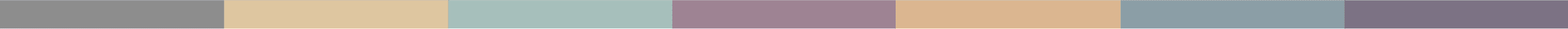 Вы хорошо поработали и мы будем рады видеть вас снова!

Тема следующей сессии: Наш путь к переменам
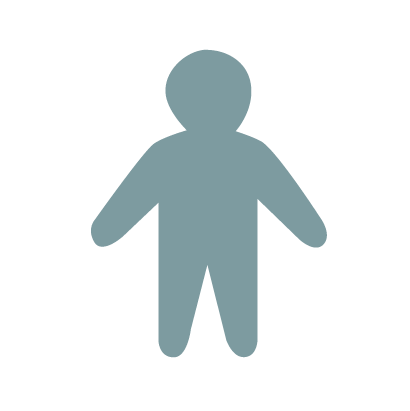